just-training.eu
Nekonvencionalni vodnik po pisarniškem življenju
Partner: IHF asbl
Učni izidi
Ob koncu tega modula boste:
bolje razumeti, kako poteka komunikacija in izmenjava vhodnih podatkov v organizaciji.
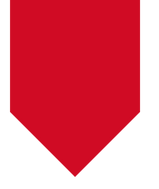 Razumevanje prednosti in slabosti vseh najbolj tipičnih poslovnih hierarhij
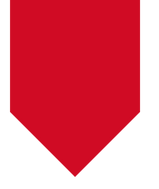 Kazalo
Uvod v organizacijske hierarhije
Zakaj obstajajo takšne hierarhije: prednosti in slabosti
Razumevanje in dekodiranje običajnih nenapisanih pisarniških pravil
Vrednotenje (in prepoznavanje) svoje vloge v organizaciji
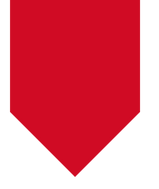 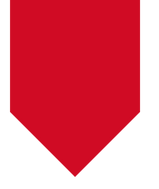 Oblikovanje šestega čuta
1. Vrednotenje (in prepoznavanje) svoje vloge v organizaciji
Uvod v organizacijske hierarhije

Hierarhična struktura organizacij omogoča vpogled v to, kako: kako poteka pretok informacij v organizaciji (tj. proces odločanja)

Območje odgovornosti/vloge vsake posamezne vključene osebeRazumevanje hierarhične strukture organizacije je za novega zaposlenega zelo pomembno, saj mu pomaga bolje razumeti, kako deluje veriga poveljevanja in kdo so osebe (in funkcije), ki jim odgovarja.
Managerska literatura in praksa ponujata sedem prototipnih modelov hierarhičnih struktur.
	
Upoštevajte, da lahko nekateri od teh okvirov obstajajo hkrati v isti organizaciji, odvisno na primer od velikosti podjetja, števila zaposlenih, pokritih trgov in raznolikosti storitev/izdelkov ter na splošno od splošne zapletenosti organizacijske sheme
!
Piramidalni organ. Struktura
KOT
Piramidalni organ. Struktura
Piramidalna organizacijska struktura, značilna za javne organizacije, je najpogostejša oblika hierarhije, s katero se boste srečali v svoji poklicni karieri. 

Veriga poveljevanja je zelo poenostavljena: vhodni podatki prihajajo od zgoraj in nižja kot je raven, manjše so odgovornosti, nižja je sposobnost odločanja.

Ljudje na ravni "uradnika" opravljajo naloge in dejavnosti, ki se nanašajo samo na njihovo specifično interesno področje (npr. finance), in se odzivajo izključno na svojega direktorja.
Illustrative example
Functional Org. Structure
The functional org. structure works similar to the pyramidal framework.

Indeed, most of times, pyramid structures are further break down into functional arrangements so as to favor a more granular visualization of the chain of command and the people in charge of each of the given role – at any given layer.

The assumption is the same: people with higher level of seniority occupy top positions and organize their staff based on specific competences, skills and expertise
Illustrative example
Vodoravno / ravno Org. Struktura
Vodoravna/ploščata shema je precej pogosta v majhnih organizacijah ali zagonskih podjetjih, ki si lahko privoščijo manj plasti med zaposlenimi in višjim vodstvom.Notranja organizacija je precej pogosto vzpostavljena tudi v ekosistemu strokovnih podjetij (tj. odvetnikov, računovodij, arhitektov itd.) z omejeno notranjo diverzifikacijo kompetenc, strokovnega znanja in odgovornosti.Na splošno se ta vrsta strukture najbolje obnese, kadar je podjetje/organizacija zelo specializirano za omejeno število izdelkov/storitev - zato ni potrebe po ustanavljanju dodatnih oddelkov.
Illustrative example
Oddelek Org. Struktura
Nekoliko bolj zapletena v primerjavi z drugimi je divizijska organizacijska struktura, ki upošteva razčlenitev podjetja na temeljne divizije, od katerih vsaka deluje kot "podjetje v podjetju". 

Vsaka divizija predstavlja poseben vidik številnih dejavnosti, s katerimi se lahko ukvarja ena organizacija. Ta struktura je značilna za srednje velika svetovalna podjetja in druga podjetja, ki hkrati delujejo na več kot enem področju.

Običajno ima vsaka divizija svoje lastne vodstvene ekipe za trženje, računovodstvo, IT, kadre itd., kar omogoča veliko avtonomijo in samostojnost.
Illustrative example
Oddelek Org. Struktura: nekaj različic
Organizacijska struktura na podlagi geografskih podatkov

Oddelki so ločeni glede na geografske trge, na katerih deluje podjetje.



Primeri
Oddelek 1: Severna Amerika

Oddelek 2: Južna Evropa

Oddelek 3: Balkanske države

…
Organizacijska struktura, ki temelji na izdelkih

Oddelki so ločeni glede na različne izdelke/storitve, ki jih ponuja podjetje.


Primeri
Oddlek 1: Coca-Cola

Oddlek 2: Fanta

Oddelek 3: Sprite

…
Organizacijska struktura, ki temelji na trgu

Oddelki so ločeni glede na različne panoge/trge, ki jih podjetje zaseda, ali glede na stranke, ki jim je podjetje namenjeno.
Primeri
Oddelek 1: brez glutena
Oddelek 2: veganski 
Oddlek 3: bio
…
Matrix Org. Struktura
Matrična organizacijska struktura se uporablja v zelo specifičnih okoliščinah in je običajno sprejeta, da pokaže, kako medfunkcijska skupina sodeluje pri izvedbi projekta, ki je časovno omejen.

V tem primeru se ljudje znajdejo v položaju, ko odgovarjajo drugim ekipam in drugim oddelkom, ki v skladu s tradicionalno organizacijsko shemo niso odgovorni za njihovo delo in izvedbo.

Matrične strukture so dokaj zahtevnejše za upravljanje zaradi večje kompleksnosti, ki je povezana z upravljanjem tako raznolike kohorte strokovnega znanja, znanj, izkušenj in kljub temu pričakovanj, delovnih odnosov in izkušenj.
Illustrative example
Organizacija, ki temelji na skupini. Struktura
Tudi to je zelo pogosto v majhnih organizacijah (npr. start-up), ki zagotavljajo ozko specializirano ponudbo.

Kot pove že ime, organizacijska struktura, ki temelji na timih, razbije organizacije na ekipe, ki so bolj ali manj medfunkcijske in raznolike v smislu vključenih kompetenc.

Namen timsko zasnovanih struktur je racionalizirati poslovanje, sploščiti hierarhijo v organizaciji in zaposlenim omogočiti večji nadzor nad nalogami/dejavnostmi, za katere so odgovorni ...
Illustrative example
Omrežni organ. Struktura
Nedvomno najbolj zapleten okvir, ki se uporablja za strukturo podjetja. 

Mrežna organizacijska struktura, ki je zelo moderna in v modi med velikimi multinacionalnimi organizacijami, pomeni preoblikovanje koncepta hierarhije, kot se običajno razume in pojmuje.

Mrežna struktura razčlenjuje organizacijo na makroskupino funkcij, ki so bolj ali manj odvisne druga od druge. Vsak grozd je lahko organiziran po enem od številnih že analiziranih okvirov ali pa je sam vozlišče nadaljnjega podomrežja.
ROMUNIA
Proizvodnja Montaža
FRANCIJA

 Pravni naslov
NEMČIJA
FinanceUprava
ITALIJA
Proizvodnja
SLIKOVNI PRIKAZ
1. Vrednotenje (in prepoznavanje) svoje vloge v organizaciji
Zakaj obstajajo tovrstne hierarhije: prednosti in slabosti

V naslednjem razdelku bomo poskušali pregledati prednosti in slabosti, ki so v literaturi in praksi prepoznane pri vsakem od prejšnjih okvirov.

To vam bo pomagalo bolje razumeti:

kakšne so lahko skupne in praktične posledice za vaskakšno je vaše mesto

Kaj lahko storite za prekinitev motenj

Kakšna so osnovna pravila igre, v kateri sodelujete
Prednosti in slabosti piramidalne organizacije. Struktura
PREDNOSTI

Jasen potek odločanja

Odlično prikazane ravni pristojnosti in odgovornostidobro intuitivna karierna pot pred zaposlenim

Specializacija in razpršenost vlog (tj. manjša razdrobljenost in razpršenost prizadevanj)

Dobro prepoznavna veriga poveljevanja in mesto nadzora v primeru potrebe po podpori
SLABOSTI

Izolacija od drugih oddelkov in občutek odtujenosti od celotne vrednostne verige

Visoka stopnja birokracije z manjšo stopnjo avtonomije pri sprejemanju odločitev

Splošna togost in manjša prožnost pri izvajanju in opravljanju nalog

Velika razdrobljenost komunikacije od strategije do izvedbe z večjo možnostjo napak in napačnih razlag
Prednosti in slabosti funkcionalnega organa. Struktura
PREDNOSTI

Večja specializacija zaposlenihvečji občutek odgovornosti za rezultate, povezane z določeno funkcijoenostavna ponovljivost na vseh ravneh

Občutek tovarištva in disciplinemočnejši in zanesljivejši občutek samostojnosti

Manjša razpršenost energije in prizadevanj znotraj istih funkcij
SLABOSTI

Tveganje prevelike samoizolacije določene funkcije in izgube sistemske osredotočenostioviranje medfunkcijskih dialogov z negativnim vplivom na pretok znanja

Splošna togost in tveganje izgube nadzora/podcenjevanja podfunkcij na istem tehničnem področju

Večja razdrobljenost na horizontalni ravni
Prednosti in slabosti vodoravnega/ploščatega organa. strukture
PREDNOSTI

Več priložnosti za izmenjavo znanjahitrejši in varčnejši pretok informacijcelovitejše zavedanje o delovanju podjetjatrdno in zanesljivo razumevanje celotne vrednostne verige in tega, kako vložki vsake od funkcij prispevajo k ustvarjeni vrednosti za podjetje in vključene ljudi

Večji občutek lastništva
SLABOSTI

Večje tveganje entropije zaradi pomanjkanja centraliziranega mesta nadzora (ali dobro določenega nadrejenega, ki bi mu poročali). 

manj možnosti za specializacijovečje tveganje, da bodo motnje zaradi neučinkovitosti/neuspešnosti določene funkcije vplivale na celotno poslovanje


Trajnostna le za majhna podjetja in razmeroma omejena področja uporabe na splošno
Prednosti in slabosti organizacijskih enot. Struktura
PREDNOSTI

podpira veliko organizacijo pri ohranjanju relativne prožnosti.

 Pomaga najvišjemu vodstvu pri decentralizaciji verige poveljevanja in obvladovanju motenj, ne da bi to vplivalo na celotno organizacijo.

Spodbuja neodvisnost in podjetniško naravnanost na vseh ravneh.razpršuje tveganje dobičkonosnosti in obseg panog/trgov, ki jih podjetje pokrivazagotavlja hitrejšo in učinkovitejšo odzivnost podjetja na spremembe na trgu
SLABOSTI

Veliko tveganje entropije v oddelku in na sedežuVelika poraba finančnih in gospodarskih virov, ki jih ni mogoče deliti med oddelkevisoko tveganje konkurence med oddelki (tj. konkurenca za tržne niše, konkurenca za notranje vire itd.)
Prednosti in slabosti sistema Matrix Org. Struktura
PREDNOSTI

Večja dinamika in priložnosti za nadaljnjo izmenjavo znanjavečja udeležba strokovnjakov s področij in medsektorskih izkušenj pri ustvarjanju vrednosti

Raznolikost zmogljivosti, znanja in izkušenjVeč priložnosti za pristop k zaposlovanju in rekrutiranju, ki temelji na nadarjenosti.

Razpršitev tveganja in kraja nadzora za bolj uravnotežen pristop k zagotavljanju kakovosti
SLABOSTI

Tveganje konfliktov med krajem nadzora zaradi različnih "kulturnih" in strokovnih pristopov k upravljanju projekta ter končnimi rezultati/izidi, ki se pričakujejo od projekta.

fluktuacija osebja, kar posledično upočasnjuje potek dela za druge funkcije - tudi če jih kadrovska dinamika ne zanima nujnodovzetnost za spremembe bolj kot katerikoli drug okvir zaradi svoje začasne narave in velike odvisnosti od določenega projekta
Prednosti in slabosti skupinske organizacije. Struktura
PREDNOSTI

Več možnosti za izmenjavo znanja

Večja izmenjava znanja in izkušenj

Raznolikost znanj in kompetenc zaposlenih

Spodbujanje poznejših kariernih priložnosti 

Morda bo potrebna večja odzivnost celotne organizacije na vsako določeno spremembo

Racionalizacija komunikacije
SLABOSTI

Zelo težko je ohraniti, kadar se pojavijo razlike v delovnih pristopih (kljub temu je to zelo verjetno).

Manjša jasnost verige poveljevanja in splošnega pretoka odločanja

Na splošno ni vzdržno pri podjetjih, ki so zelo raznolika glede izdelkov/storitev in trgov/panog, ki jih pokrivajoVečje tveganje entropije
Prednosti in slabosti mreže Org. Struktura
PREDNOSTI

Pomaga velikim organizacijam bolje vizualizirati kompleksno naravo njihove strukture.

Pomaga zaposlenim in deležnikom pri boljšem razumevanju kraja nadzora, poteka dela in skupine ljudi, ki stojijo za vsako stopnjo procesa ustvarjanja vrednosti
SLABOSTI

Precej zapleteno upravljanje in nadzor, zlasti če je velik del procesa ustvarjanja vrednosti decentraliziran.

Večje težave za zaposlene na nižjih ravneh pri nerazumevanju vira določenih direktiv / kdo je dejansko odgovoren za določena vprašanja in skrbi
2. Oblikovanje šestega čuta
Razumevanje in dekodiranje običajnih nenapisanih pisarniških pravil

Pisarne so daleč od običajne propagande družbenih medijev, saj so zelo "zapleteni" družbeni ekosistemi, v katerih je včasih zelo težko krmariti. 

Obstajajo namreč številna nenapisana pravila, s katerimi se seznanite šele, ko se znajdete v določenih scenarijih.

V naslednjih nekaj diapozitivih vam bomo predstavili nekaj rešilnih bilk, ki vam bodo zagotovo pomagale pri preprečevanju neprijetnih scenarijev ...

Te se nanašajo na: 
Komunikacijo
zdravo pametjo
2. Oblikovanje šestega čuta
O komunikaciji
Če nekaj ni jasno, to pojasnite...
Ne bojte se postavljati vprašanj: prepričajte se, da so vse informacije z vaše strani dobro razumljene.
Najprej
Vsi pričakovani rezultati na vaši strani, ki so vhodni podatki delovnega postopka nekoga drugega, morajo biti vaša prednostna naloga.
Bodite neposredni
Ne zapravljajte časa zaradi kupovanja časa: ukre
Počakajte na vrsto
Ste prepričani, da to, kar boste povedali, predstavlja kakršen koli prispevek k razpravi in je vredno pozornosti kogar koli drugega?
Naredite korak nazaj in ocenite
Ste prepričani, da je to, kar boste povedali, smiselno?
Bodite jedrnati in izčrpni
Naši možgani lahko v danem trenutku obdelajo le omejeno količino informacij.
2. Oblikovanje šestega čuta
O zdravi pameti
Nikoli se ne zavežite k nečemu, česar ne morete zagotoviti pravočasno in kakovostno.
Ljudje ostanejo navdušeni nad kakovostjo vašega dela in ne nujno nad količino - še toliko bolj, če se to zgodi na račun prejšnjega...

Superjunaki niso dovoljeni
Ko ste v težavah, to preprosto povejte.

Ne zapletajte preveč stvari
Poiščite način, kako ohraniti stvari preproste in pametne
Opazujte in beležite, kaj je na vas naredilo vtis...for the worst or for the better

Igrajte igro po pravilih... nekako
Poskrbite, da boste nalogo opravili v skladu z navodili, vendar se ne bojte eksperimentirati z ustreznimi alternativnimi načini izvedbe (če prispevajo k ustvarjanju vrednosti).

Ne vsiljujte si lažne pozitivnosti
Nič ni hujšega in bolj nadležnega od lažnega in prisiljenega vedenja.
Povzetek
7 najpogostejših vrst organizacijskih hierarhij
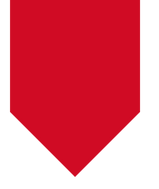 Vsak od njih ima določene prednosti in slabosti.
Triki za zdravo pamet in komunikacijo
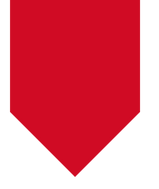 Osnovna načela, ki vam bodo olajšala življenje...
just-training.eu
Hvala!